Государственное учреждение Ярославской области «Рыбинский детский дом»

Проект
«Гигантские цветы»










Руководитель проекта: 

Педагог дополнительного образования: Соколова Т.В.
г. Рыбинск
2017 год.
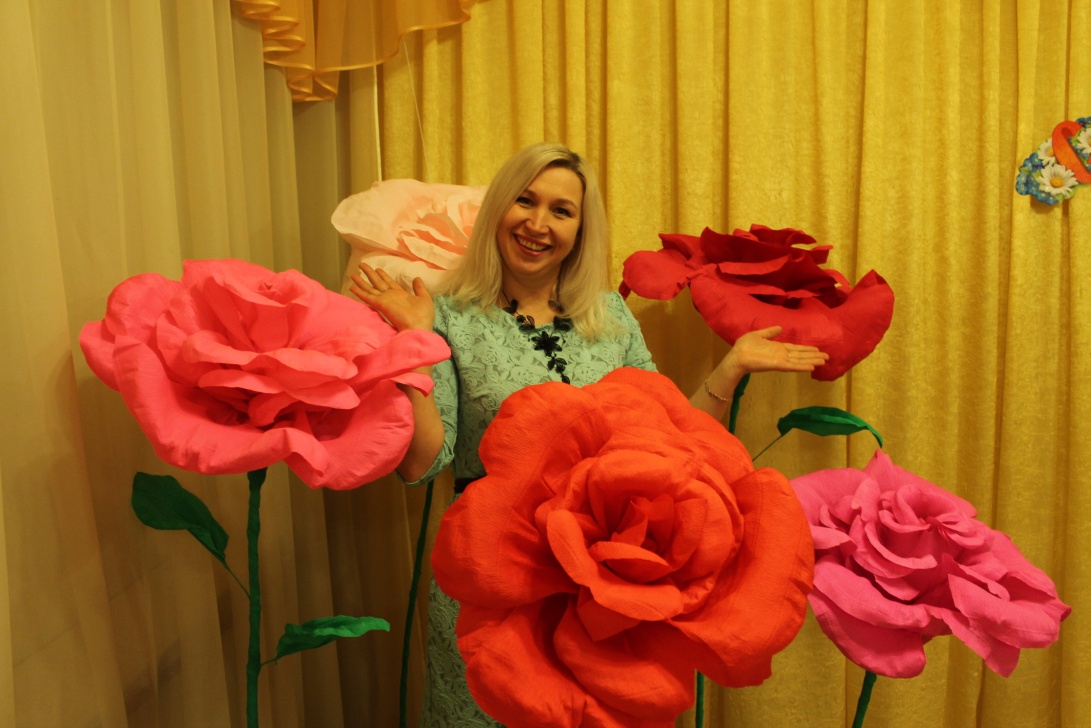 Цель проекта:
 Научить изготавливать большие цветы из гофрированной бумаги для украшения интерьеров детского дома.

Задачи проекта:
1. Познакомить детей с технологией создания цветов из гофрированной бумаги.
 
2.Развивать познавательный интерес воспитанников, основы коммуникативного общения, уверенность в собственных силах через атмосферу творчества.
 
3.Способствовать развитию пространственного воображения, художественного вкуса.
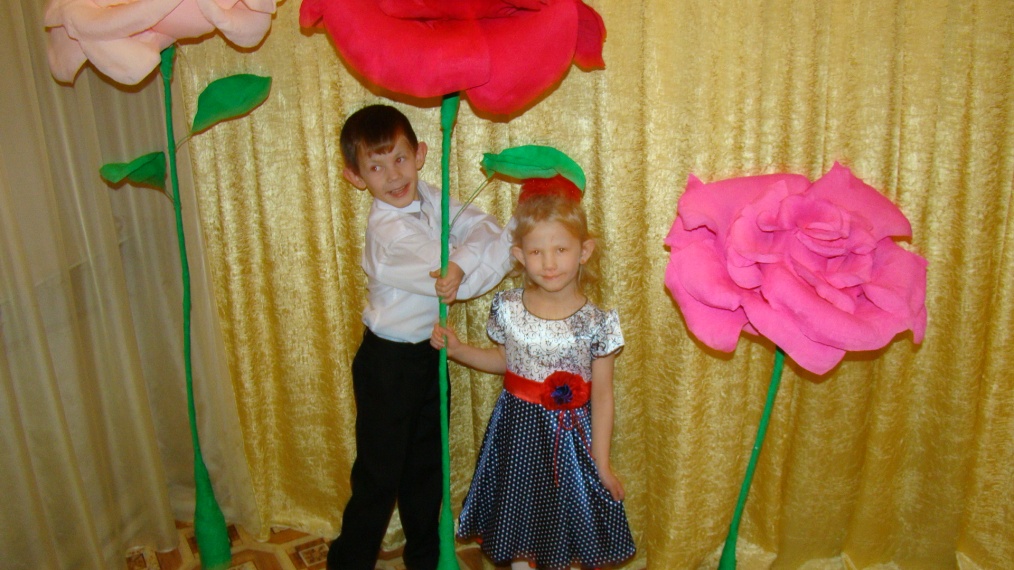 Этапы проекта:
Организационный
  Составление плана.  Сентябрь, Соколова Т.В.
	Исследовательский
Установочное занятие с детьми, рассказ и просмотр
презентации о технологии изготовления больших
цветов из гофрированной бумаги. Октябрь,СоколоваТ.В.
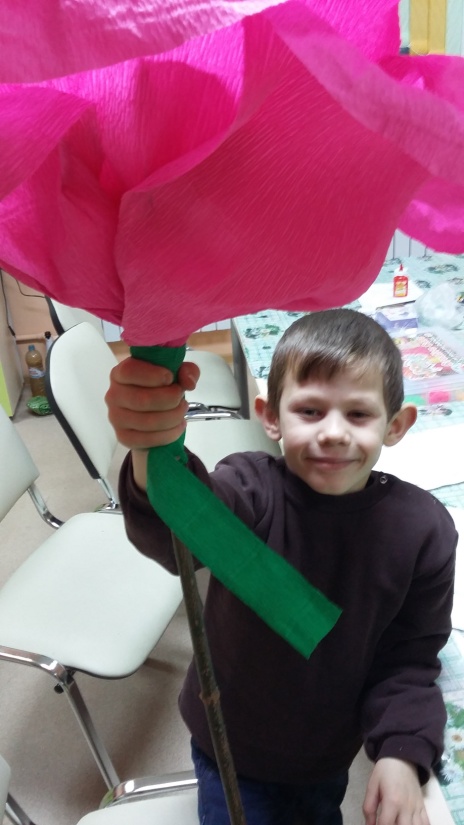 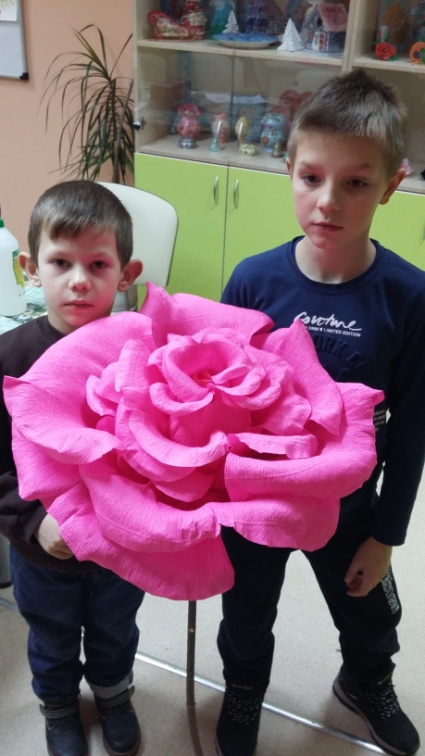 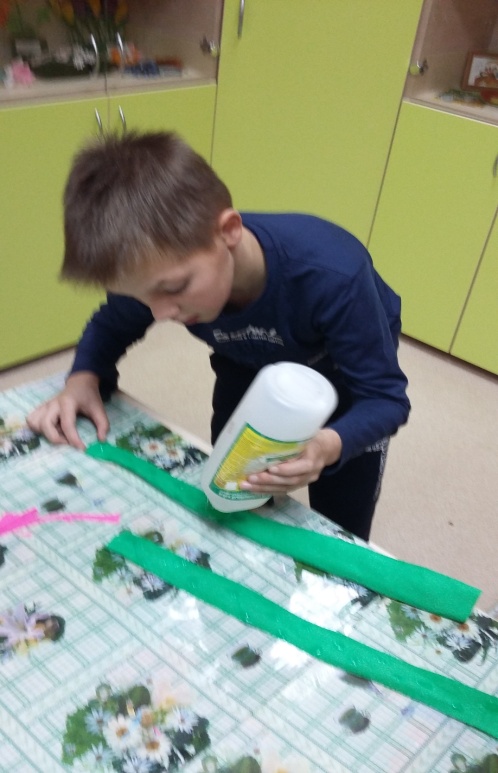 Практическая деятельность
Изготовление цветов. Работа в парах. Изготовление
подставки для каждого цветка. Оформление и
украшение интерьеров детского дома
Готовыми цветами.  Фотофиксация. Октябрь-Ноябрь
Соколова Т.В.,  Лазарев Александр,  Лазарев Владислав,
Селезнев Александр, Белотелов Игорь, Цветков Владимир,
Кузнецов Сергей, Долженкова Сабрина, Курут Вера,
Калошина Екатерина, Мухина Александра, Куликов Александр,
Свистунова Анна, Леонов Даниил.
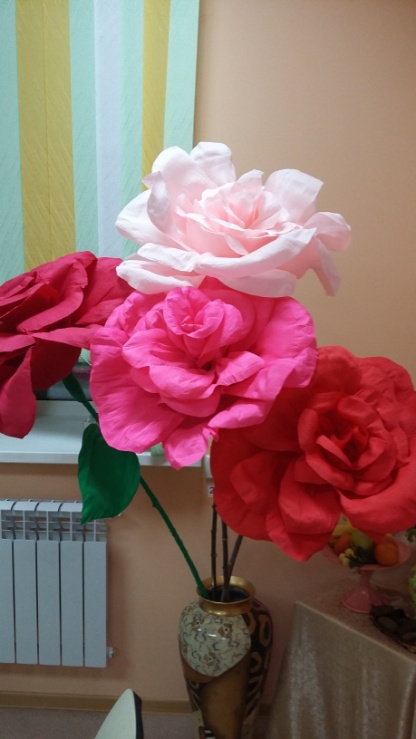 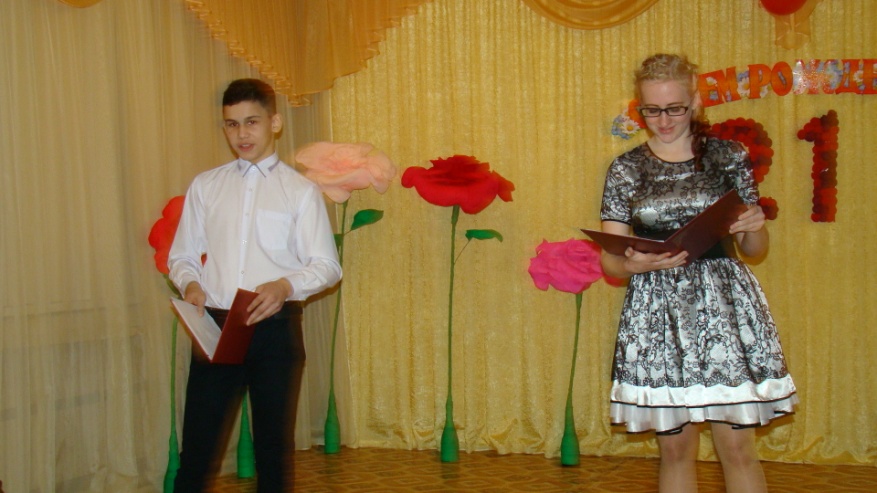 Заключительный 
Оформление проекта. Декабрь, Соколова Т.В.
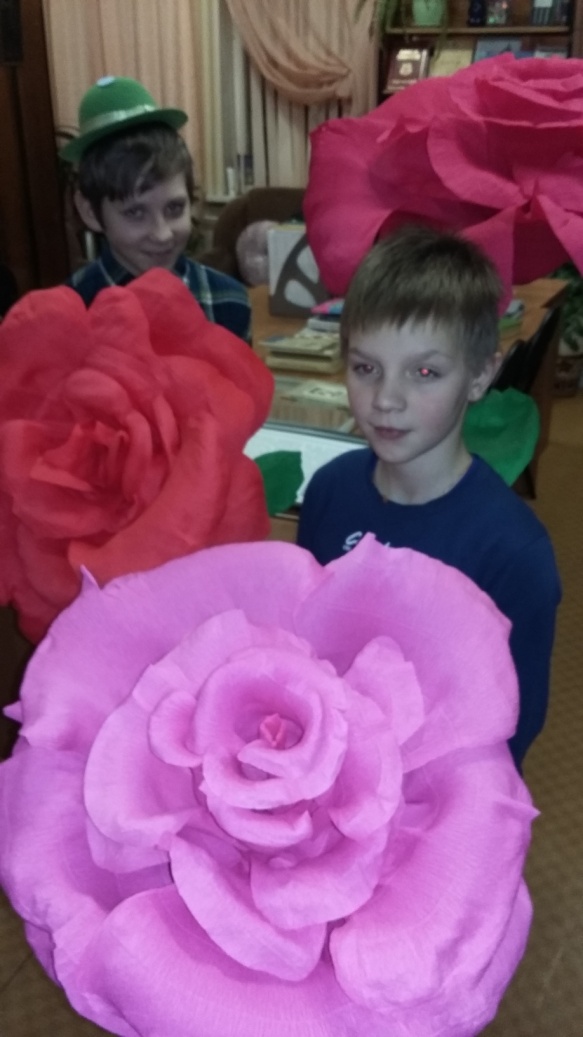 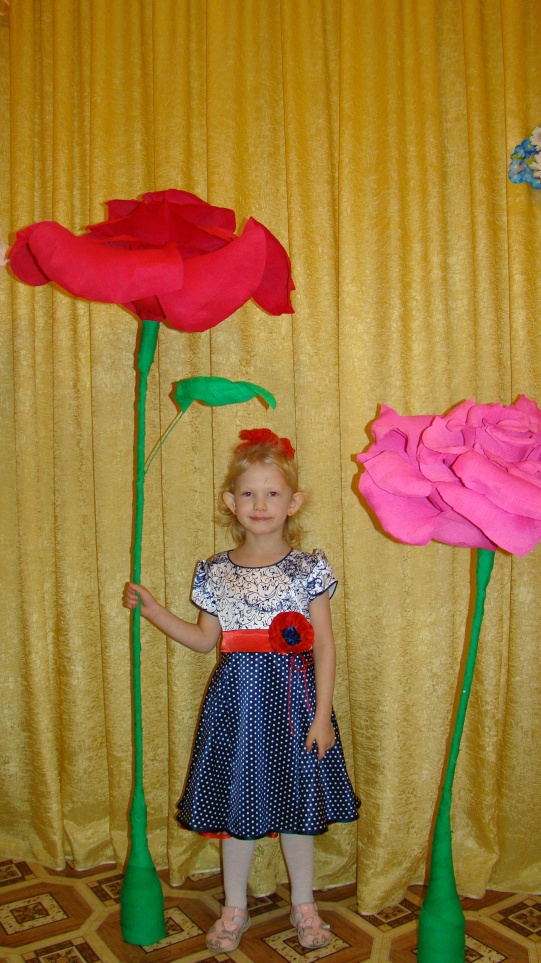 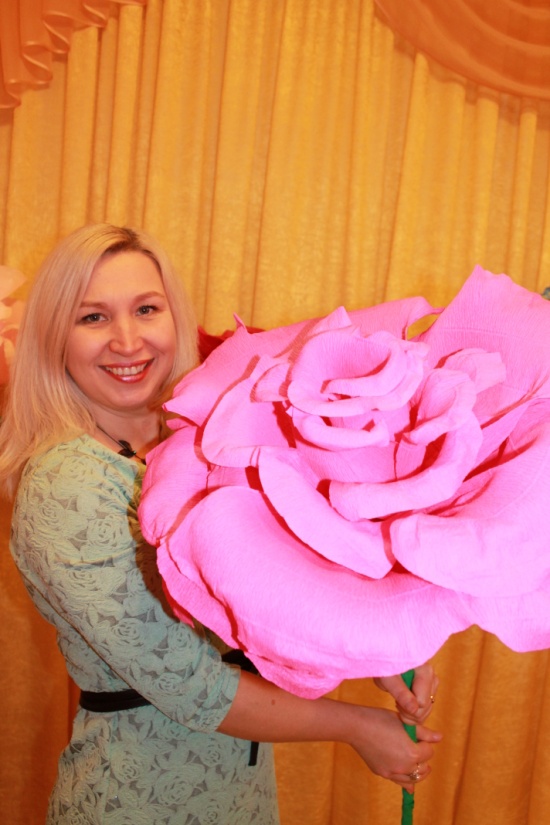